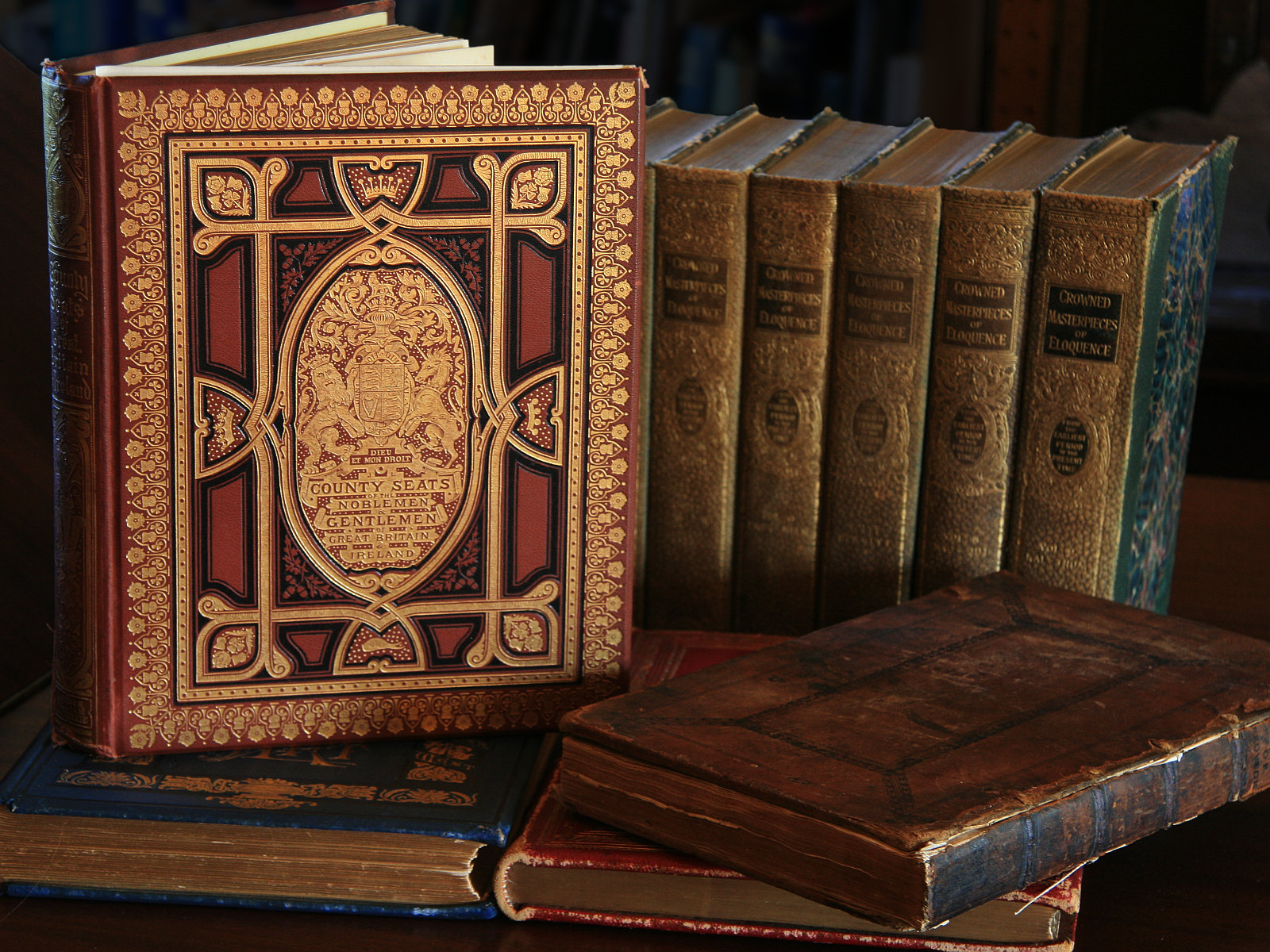 СКАЗКИ
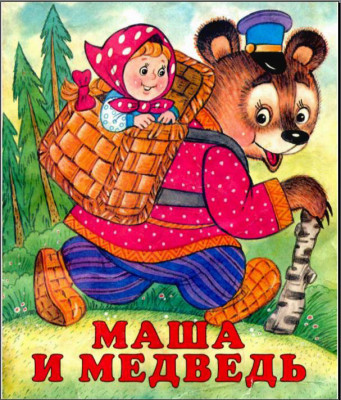 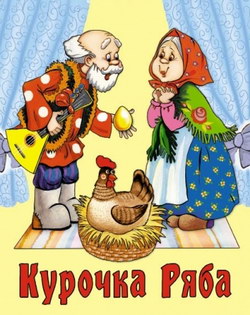 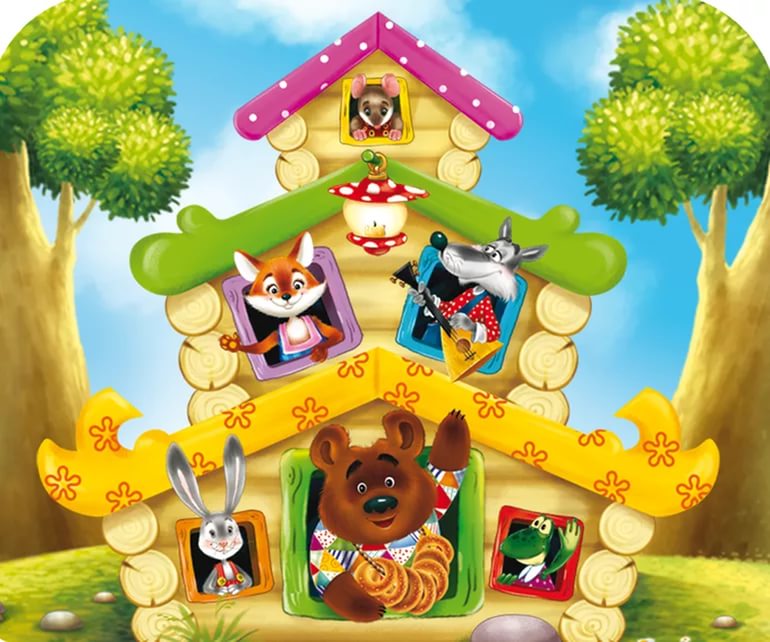 ТЕРЕМОК
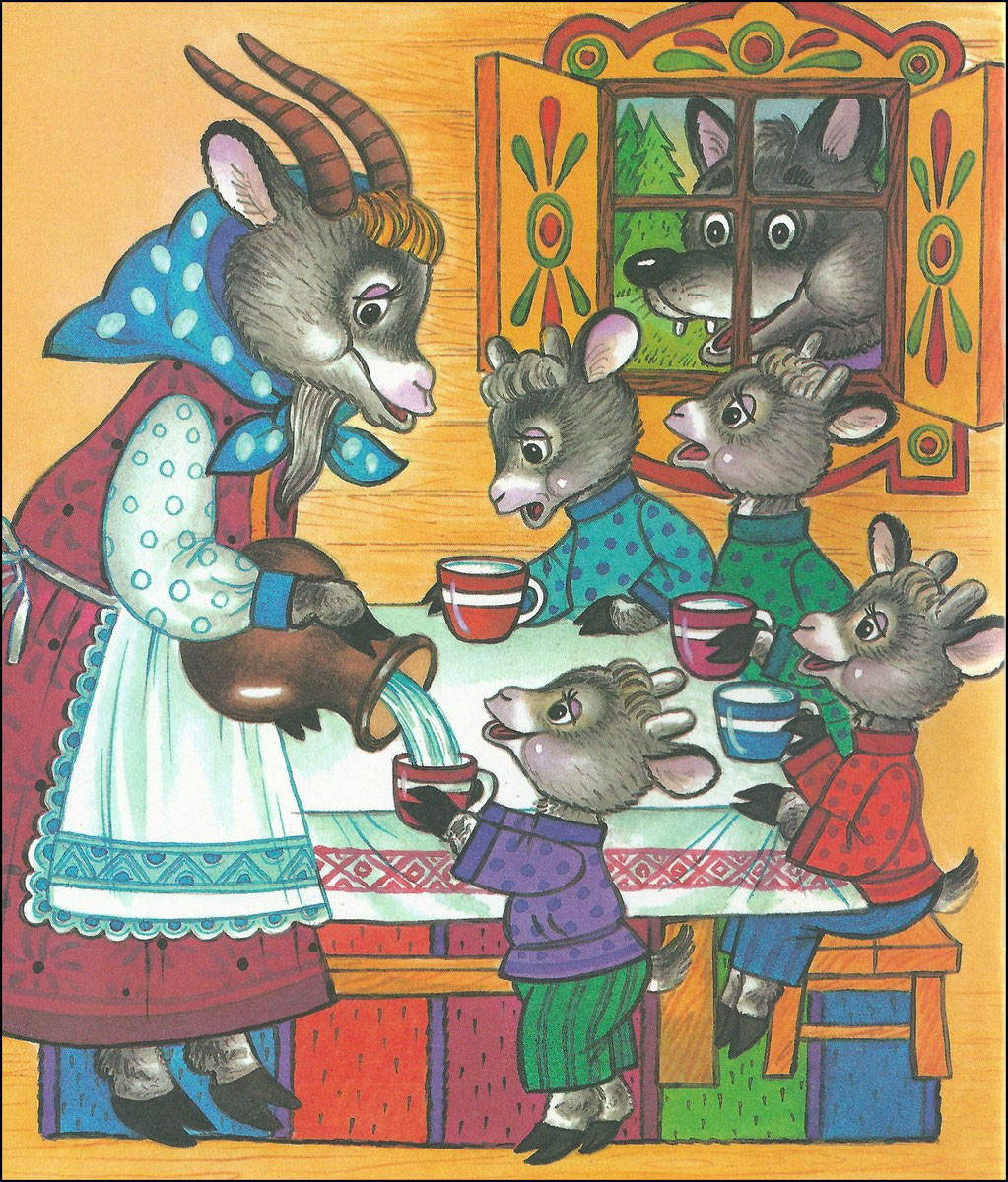 ВОЛК И СЕМЕРО КОЗЛЯТ
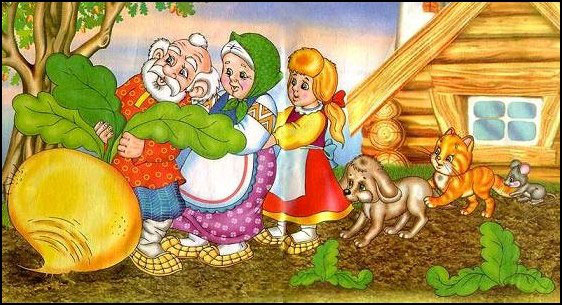 РЕПКА
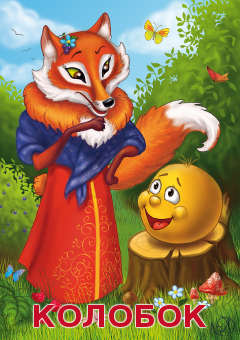 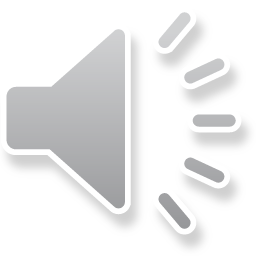 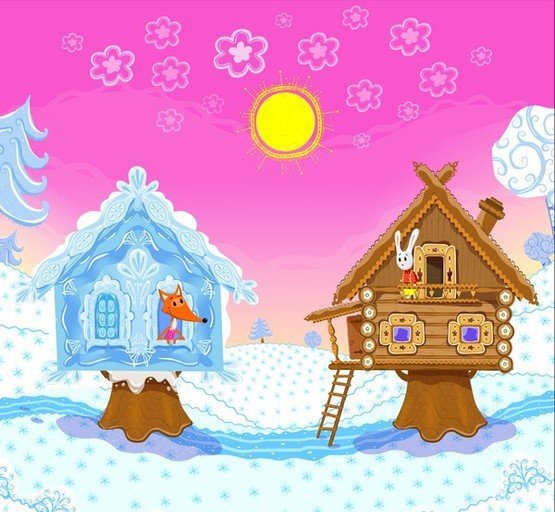 ЗАЮШКИНА ИЗБУШКА